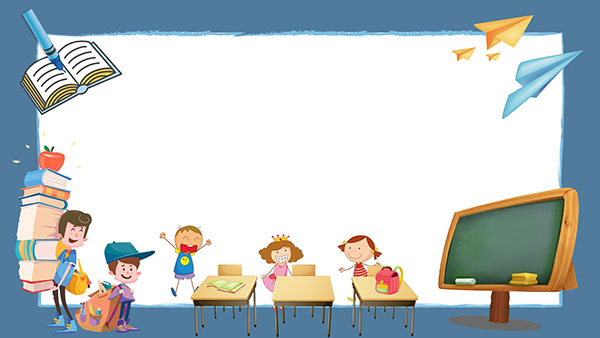 Chào mừng  các em 
đến với tiết học hôm nay
SINH HỌC 8
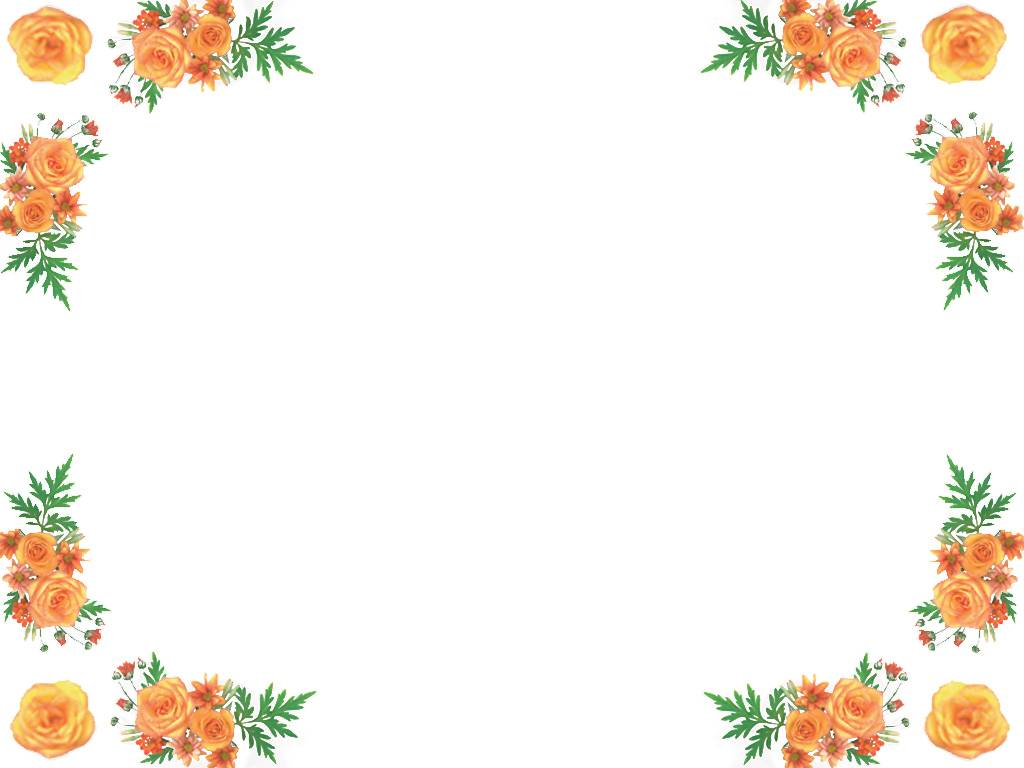 CHỦ ĐỀ: TIÊU HÓA
BÀI 24:
TIÊU HÓA VÀ CÁC CƠ QUAN TIÊU HÓA
NỘI DUNG BÀI HỌC
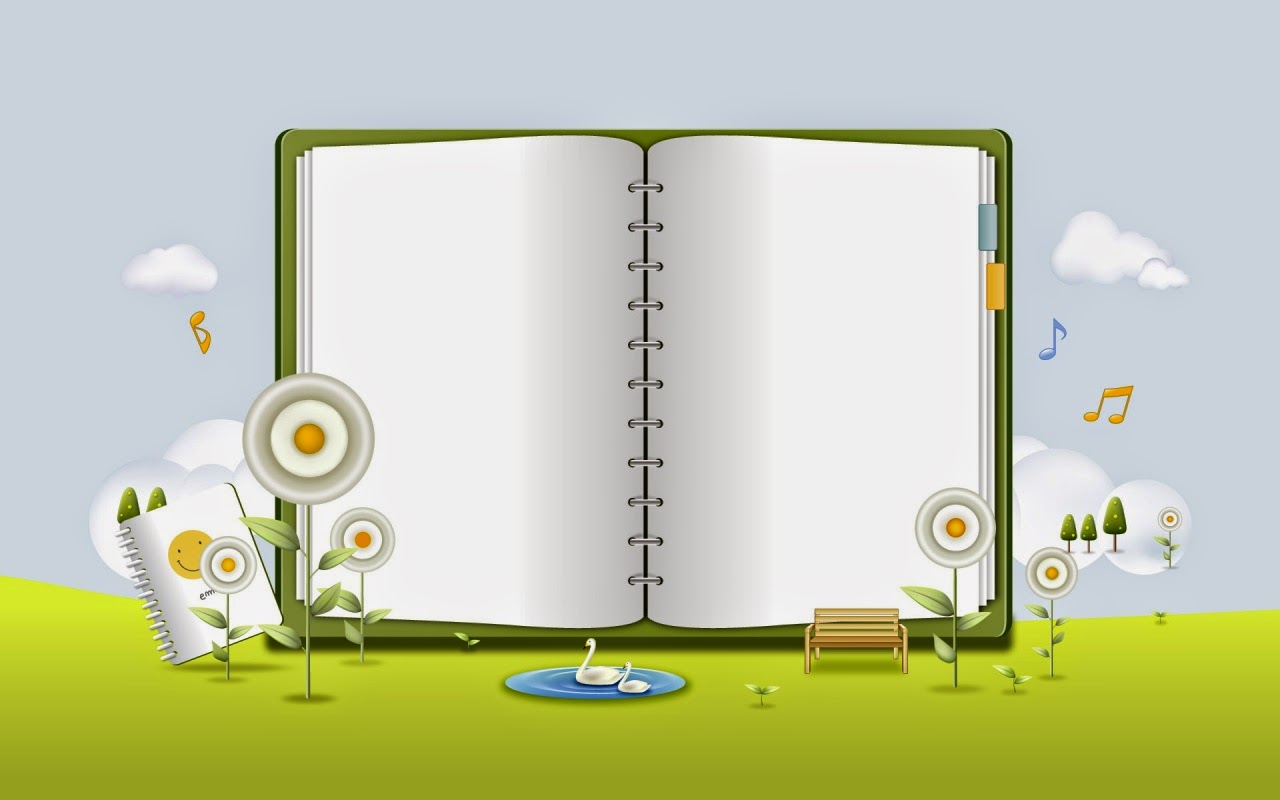 2
1
Các cơ quan tiêu hóa
Thức ăn và sự tiêu hóa
I. THỨC ĂN VÀ SỰ TIÊU HÓA
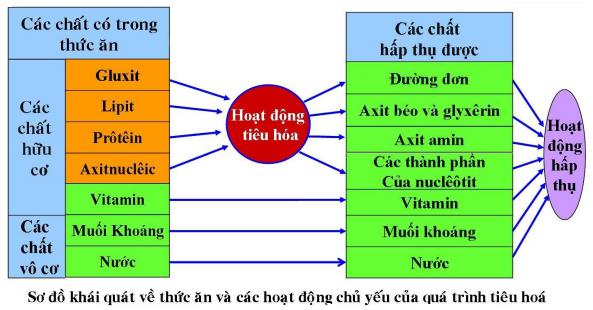 I. THỨC ĂN VÀ SỰ TIÊU HÓA
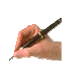 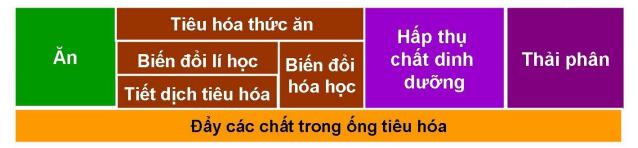 - Hoạt động quá trình tiêu hóa gồm các bước:
+ Ăn và uống.
+ Tiêu hóa thức ăn: biến đổi lí học, tiết dịch tiêu hóa; biến đổi hóa học.
+ Hấp thụ chất dinh dưỡng.
+ Thải phân.
→ Vai trò của tiêu hóa: biến đổi thức ăn thành các chất dinh dưỡng mà cơ thể có thể hấp thụ được và thải các chất cặn bã ra ngoài.
II. CÁC CƠ QUAN TIÊU HÓA
* Các cơ quan trong ống tiêu hóa
Khoang miệng:    
+ Răng	   
+ Lưỡi	
- Họng		
- Thực quản			
- Dạ dày
- Tá tràng		
- Ruột non			
- Ruột già (ruột thừa)
- Ruột thẳng	
- Hậu môn
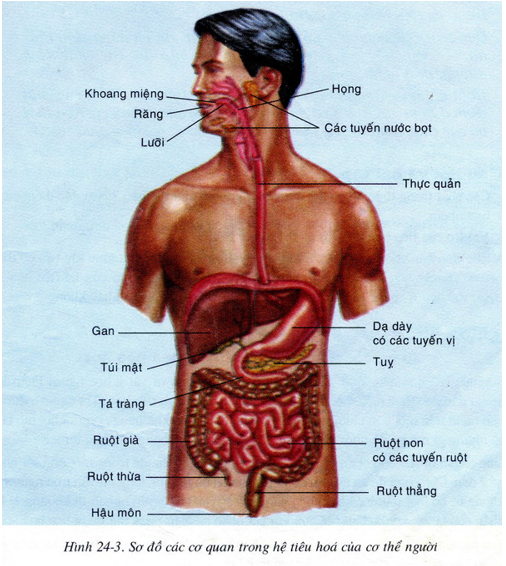 II. CÁC CƠ QUAN TIÊU HÓA
* Các tuyến tiêu hóa
- Tuyến nước bọt
- Tuyến vị
- Tuyến tụy, gan, mật
- Tuyến ruột
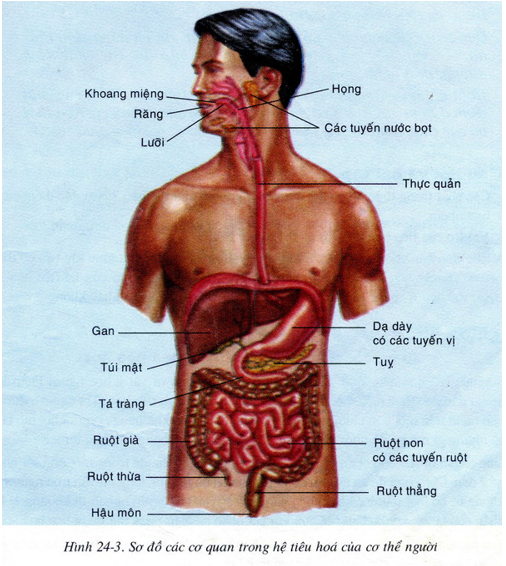 II. CÁC CƠ QUAN TIÊU HÓA
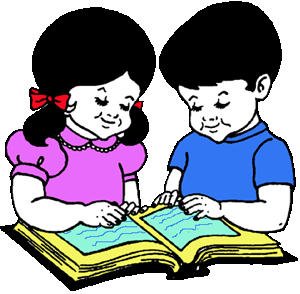 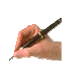 Quá trình tiêu hóa được thực hiện nhờ hoạt động của các cơ quan trong ống tiêu hóa và các tuyến tiêu hóa
BỆNH GÌ?
TẬP LÀM BÁC SĨ
Đau dạ dày
1/ Đau bụng bên trái kèm theo ợ hơi, ợ chua, đau thay đổi khi đói và khi no?
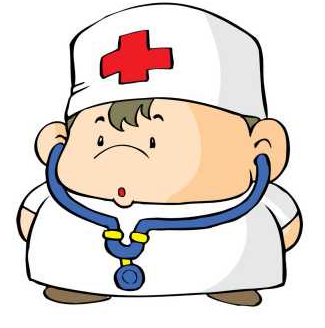 Gan, túi mật
2/ Đau bụng vùng hạ sườn phải kèm theo vàng da, vàng mắt,...?
Rối loạn tiêu hóa, co thắt đại tràng
3/ Đau bụng quanh vùng rốn?
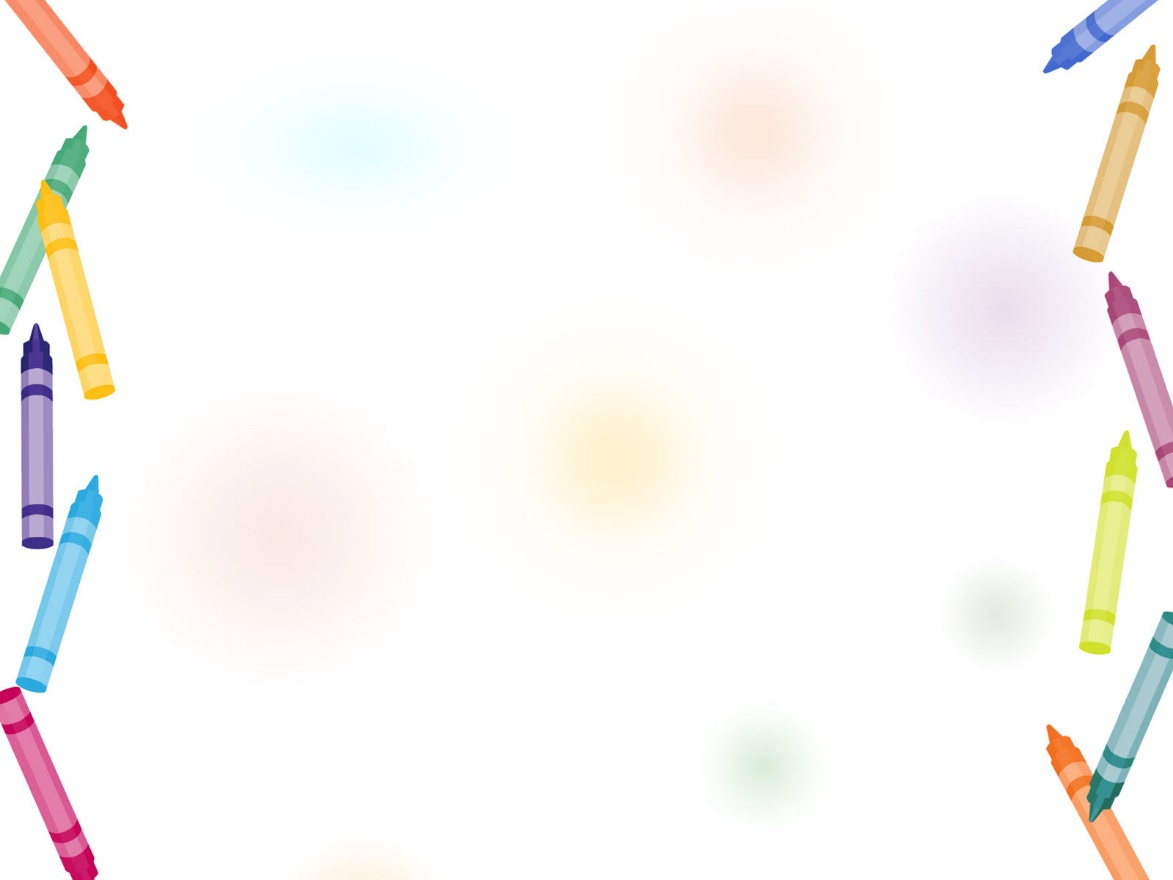 LUYỆN TẬP
1/ Các hoạt động xảy ra trong quá trình tiêu hóa?
Hấp thụ chất dinh dưỡng
Ăn và uống
Thải phân
Tất cả các đáp án trên
d.
2/ Các chất mà cơ thể không hấp thụ được là:
Đường đơn
Axit amin
Muối khoáng
Xellulose
d.
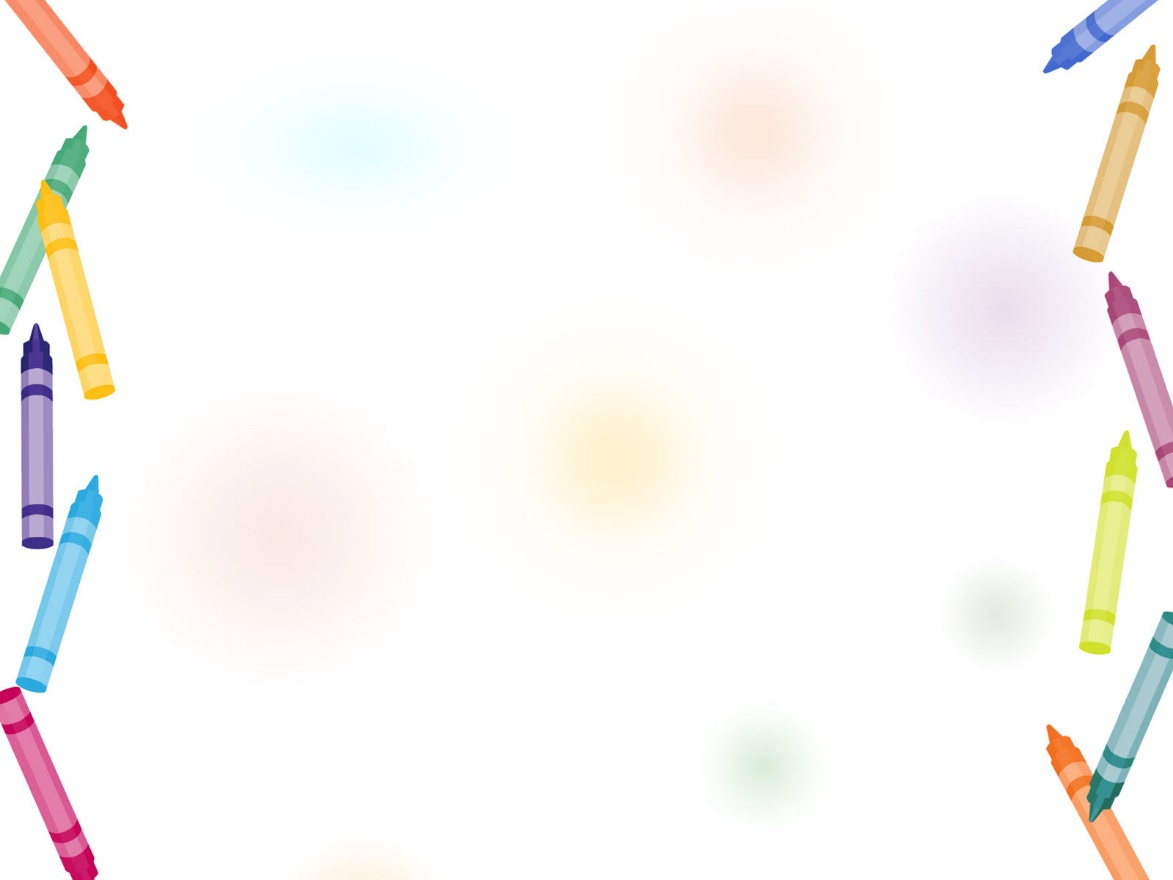 3/ Sắp xếp các quá trình sau theo diễn biến của quá trình tiêu hóa xảy ra trong cơ thể?
Ăn và uống  hấp thụ chất dinh dưỡng  vận chuyển thức ăn trong ống tiêu hóa  tiêu hóa thức ăn  thải phân 
Ăn và uống  vận chuyển thức ăn trong ống tiêu hóa  tiêu hóa thức ăn  hấp thụ chất dinh dưỡng  thải phân
Ăn và uống  tiêu hóa thức ăn  vận chuyển thức ăn trong ống tiêu hóa  hấp thụ chất dinh dưỡng  thải phân
Ăn và uống  vận chuyển thức ăn trong ống tiêu hóa  hấp thụ chất dinh dưỡng  tiêu hóa thức ăn  thải phân
b.
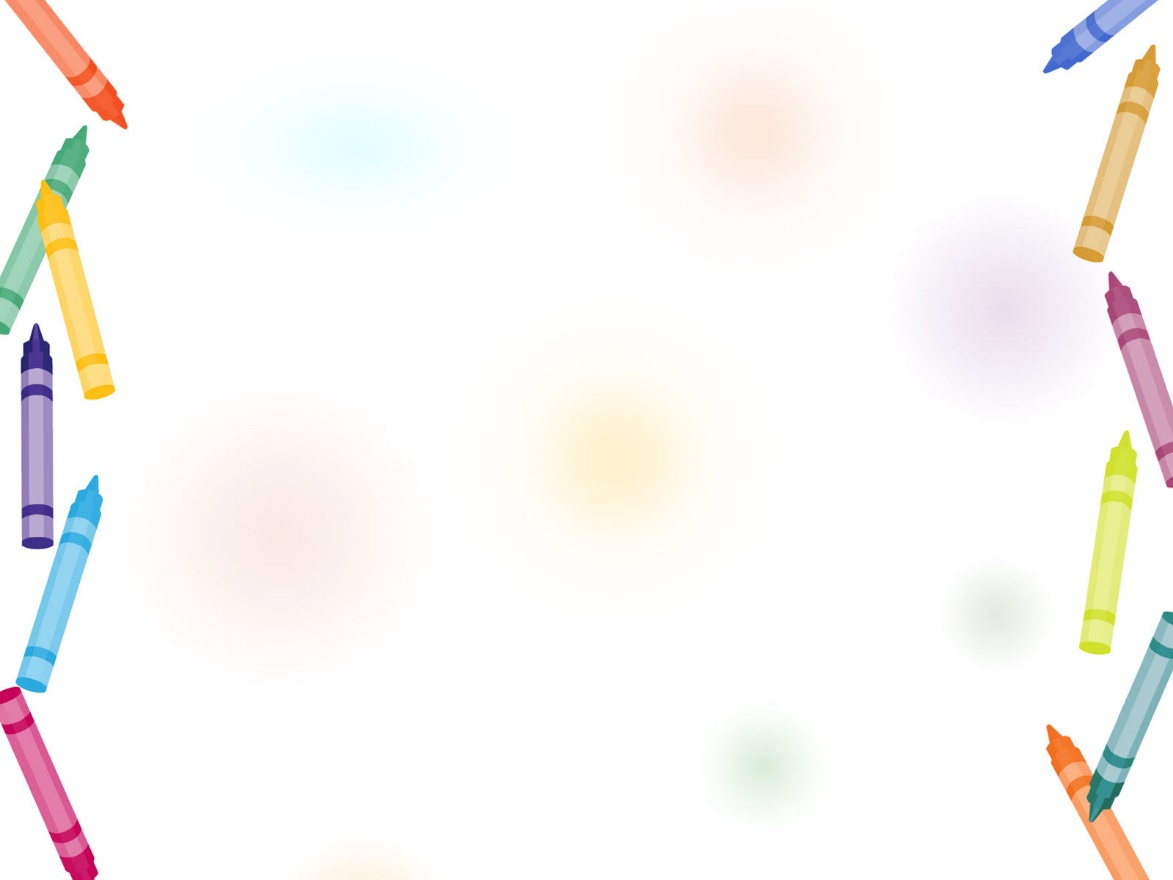 4/ Cơ quan nào dưới đây không nằm trong ống tiêu hóa?
Thực quản
Dạ dày
Tuyến ruột
Tá tàng
c.
5/ Qúa trình biến đổi lí học và hóa học diễn ra đồng thời ở bộ phận nào dưới đây?
Khoang miệng
Ruột non
Dạ dày
Cả b và c
c.
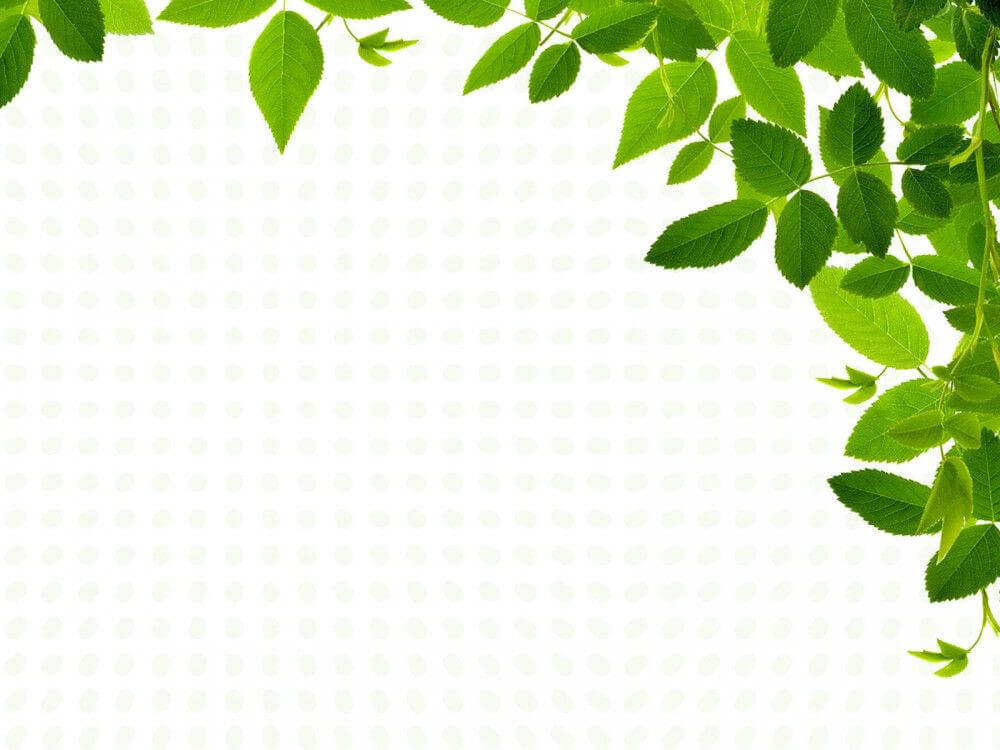 CHÚC CÁC EM 
HỌC TẬP TỐT